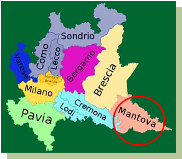 Emergenza Ucraina
Accoglienza profughi

per approfondimenti   e aggiornamenti relativamente agli aspetti sanitari è possibile consultare il sito di ATS della Val Padana al link https://www.ats-valpadana.it/emergenza-ucraina
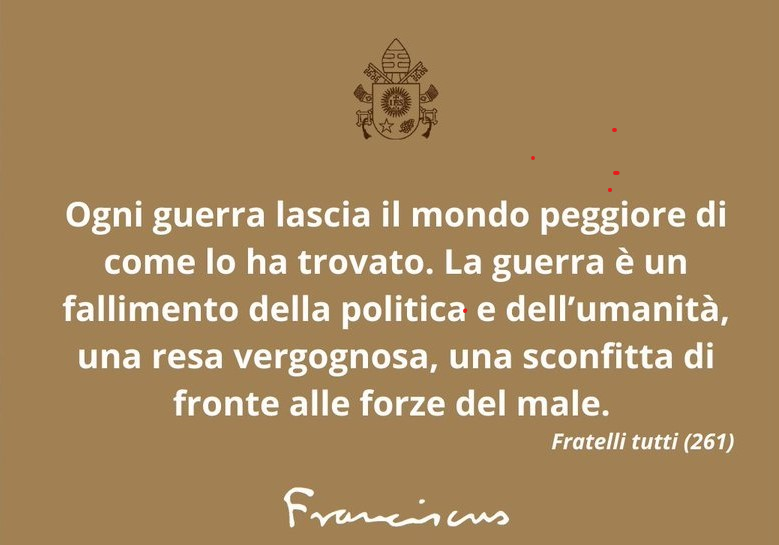 Iscrizione scolastica minori profughi Ucraina
si conferma che rimangono valide le norme vigenti per l’obbligo vaccinale:
Scuola infanzia e nidi: l’iscrizione è possibile UNICAMENTE dopo l’effettuazione delle vaccinazioni obbligatorie come per tutti gli alunni di questa fascia di età.
Scuola Primaria e Secondaria: per l’iscrizione degli alunni di questa fascia d’età sono previste le vaccinazioni obbligatorie secondo la normativa vigente. In assenza di documentazione specifica, i ragazzi devono essere INVITATI ad effettuare una visita di prima accoglienza presso uno degli ambulatori dedicati, istituiti da ATS.
Visita di prima accoglienza
Tutte le persone provenienti dall’Ucraina, minori inclusi, sono invitate ad effettuare una visita di prima accoglienza presso uno degli ambulatori dedicati, istituiti da ATS della Val Padana in collaborazione con le ASST. 
L’accesso alle visite è programmato da ATS prioritariamente in raccordo con le Prefetture, le Questure ed i Comuni; vengono comunque garantite le visite in autopresentazione.
In occasione della visita verranno eseguiti un tampone antigenico ed una valutazione delle condizioni generali di salute con anamnesi vaccinale; ove indicato, verranno offerte la vaccinazione anti Covid-19 e quelle previste per l’infanzia e per l’età adulta. 
Verrà inoltre rilasciato il Codice STP (Straniero Temporaneamente Presente) per usufruire delle prescrizioni farmaceutiche e specialistiche
Vengono comunque garantite le visite in autopresentazione.
Prestazioni sanitarie e prescrizioni di farmaci
I bambini e i ragazzi provenienti dall’Ucraina hanno diritto immediato alla tessera sanitaria e alla scelta di un medico pediatra, di un codice provvisorio STP (Straniero Temporaneamente Presente) che dà loro il diritto di accedere alle prestazioni e prescrizioni di farmaci a carico del SSR
Ad ogni cittadino straniero, verrà rilasciato il codice STP (Straniero Temporaneamente Presente), necessario per ottenere prestazioni sanitarie e prescrizioni, anche di farmaci, a carico del Servizio Sanitario Regionale. 
Il codice STP è rilasciato dalle ASST anche presso gli Sportelli dedicati o in occasione della visita di prima accoglienza.
Emergenza Covid – emergenza Ucraina
Per tutti i soggetti in arrivo dall’Ucraina è obbligatorio effettuare un tampone nasofaringeo per SARS-CoV-2 entro 48 ore dall’ingresso in Italia; 
il test è eseguibile presso un Punto Tamponi delle ASST, negli orari indicati sul sito dell’ATS della Val Padana 
Se l’esito del tampone è negativo, per le persone di età maggiore a 6 anni, è comunque obbligatorio indossare per 5 giorni le mascherine FFP2, fornita al momento dell’esecuzione del test. 
Se l’esito del tampone è positivo si applica l’isolamento obbligatorio e la persona verrà presa in carico dalla Sorveglianza Sanitaria di ATS della Val Padana.
La vaccinazione anti SARS-CoV2/Covid-19 è raccomandata per bambini e ragazzi a partire dai 5 anni di età non vaccinati o non in possesso di documentazione attestante l’avvenuta vaccinazione.
Rapporti con gli Enti i Comuni e i COC
A livello provinciale è istituito il CRO, cabina di regia organizzativa di emergenza profughi Ucraini, attualmente composta da Prefetto, Provincia, Comune di Mantova, ATS, ASST, Questura, Vigili del fuoco, Caritas, Croce Rossa, Consorzi sociali provinciali.
Rapporti con gli Enti i Comuni e i COC
Conviene promuovere accordi e confronti diretti con l’Amministrazione, gli assistenti sociali e i COC per verificare che la procedura prevista per l’accoglienza degli studenti profughi dall’Ucraina siano rispettate.
Alcuni comuni si sono organizzati in rete, Consorzi sociali provinciali, per supportare  anche questa emergenza Ucraina. Anche questi possono essere ottimi interlocutori.
Al fine di verificare che siano stati attivati gli adempimenti minimi, di cui si parlava sopra, è possibile chiedere di visione il codice STP  rilasciato presso gli sportelli ASST, o raccordarsi con i servizi sociali istituiti presso gli Enti Locali
La scuola per i profughi Ucraini
L’offerta formativa nei confronti degli studenti profughi dell’Ucraina deve essere caratterizzata da un significativo grado di flessibilità.
Si sottolinea altresì la possibilità, per questi studenti, di continuare  a frequentare o interfacciarsi da remoto con la scuola d’origine. Si invita quindi a 
promuovere,  PSP (piani di studio personalizzati) specifici, che prevedano questa possibilità.
promuovere questi raccordi, facendo in modo che questi collegamenti si accordino con la frequenza scolastica.
La scuola per i profughi Ucraini
Occorre pensare a percorsi scolastici integrati:
di supporto psicologico 
di condivisione fra vittime di questa emergenza
di alfabetizzazione 
di istruzione.
E’ importante che la scuola possa contare su psico-terapisti adeguati sia dal punto di vista dell’obiettivo che della conoscenza linguistica, oltre che di mediatori linguistici/culturali.
La scuola per i profughi Ucraini
SPRAR Enea, Comunità Sant Egidio
Avrebbero predisposto percorsi educativi didattici finalizzati a docenti, FS, referenti alfabetizzazione, referenti intercultura per attrezzare il personale nella risposta a questa emergenza particolare, sia dal punto di vista didattico-educativo, che della presa in carico del disagio psicologico e dei traumi di guerra.
Le colleghe Bartoli Luisa e Lucia scolaro in nome dei poli formativi proporranno alle istituzioni scolastiche un calendario di incontri.
https://www.ambitimn.it/2021/02/21/area-7-bisogni-educativi-speciali-percorso-sostegno-al-sostegno-7-a-e-affondi-su-dimensioni-rilevanti-della-tema-7-b-7-c-7-d/
Emergenza ucraina –formazione docenti
LABORATORI FORMATIVI a supporto delle Istituzioni scolastiche impegnate nell’accoglienza di bambini e ragazzi provenienti dall’Ucraina

 PERCORSO PER TUTTI I DOCENTI INTERESSATI
		LINK ISCRIZIONI: https://forms.gle/dWH2c26FCxosrFto8
PERCORSO PER DOCENTI ED EDUCATORI INTERESSATI A SVILUPPARE COMPETENZE DI    MEDIAZIONECULTURALE con particolare attenzione all’emergenza Ucraina 
	LINK ISCRIZIONI: https://forms.gle/dWH2c26FCxosrFto8
Emergenza ucraina –formazione docenti
Percorso  per tutti docenti impegnati nell’accoglienza dei profughi ucraini

ORE 17:00 – 25 marzo 2022, a cura di SAI-ENEA Mantova e della Rete Intercultura
EMERGENZA UMANITARIA IN UCRAINA E ACCOGLIENZA A SCUOLA. Un kit di strumenti inclusivi
ORE 17:00 - 30 marzo 2022, a cura della Comunità di S. Egidio
EMERGENZA UMANITARIA IN UCRAINA E ACCOGLIENZA A SCUOLA. Attenzioni pedagogiche e didattiche - 1
ORE 17:00 – 1 aprile 2022, a cura di Progetto SAI-ENEA Mantova
LA PRESA IN CARICO PSICOLOGICA PER VITTIME DI MIGRAZIONI FORZATE E IN CONTESTI DI ACCOGLIENZA.  
ORE 17:00 - 6 aprile 2022, a cura della Comunità di S. Egidio
EMERGENZA UMANITARIA IN UCRAINA E ACCOGLIENZA A SCUOLA. Attenzioni pedagogiche e didattiche - 2
ORE 17:00 – 13 APRILE 2022, a cura di Progetto SAI-ENEA Mantova e della Rete Intercultura
INTERCULTURA IN RETE. Una risorsa per educare alla cittadinanza planetaria
ORE 17:00 - 6 aprile 2022, a cura della Comunità di S. Egidio
EMERGENZA UMANITARIA IN UCRAINA E ACCOGLIENZA A SCUOLA. Attenzioni pedagogiche e didattiche - 2
ORE 17:00 – 13 APRILE 2022, a cura di Progetto SAI-ENEA Mantova e della Rete Intercultura
INTERCULTURA IN RETE. Una risorsa per educare alla cittadinanza planetaria
Emergenza ucraina –formazione docenti
PERCORSO PER DOCENTI ED EDUCATORI INTERESSATI A SVILUPPARE COMPETENZE DI    MEDIAZIONECULTURALE con particolare attenzione all’emergenza Ucraina 
ORE 16:00 – 31 marzo 2022, a cura della Direzione SAI ENEA Mantova
ACCOGLIENZA E ASILO
 
ORE 16:00 – 7 aprile 2022, a cura del Referente Ambulatorio Migranti non iscritti al Servizio Sanitario Nazionale
SERVIZIO SOCIO-SANITARIO
 
ORE 16:00 – 14 aprile 2022, a cura della tutor linguistica Italiano come L2 - Progetto SAI ENEA
SERVIZIO SOCIO-SOCIOEDUCATIVO
 
ORE 16:00 – 21 aprile 2022, a cura della psicologa-psicoterapeuta transculturale - Progetto SAI ENEA
SOSTEGNO PSICOLOGICO
 
ORE 16:00 – 28 aprile 2022, a cura della operatrice legale - Progetto SAI ENEA
SERVIZIO AMMINISTRATIVO-LEGALE
Azioni del CPIA nei confronti degli studenti dai sedici anni in su
IL CPIA presenta alcune possibilità 
Possibilità di inserire studenti nei corsi del PPD - scuola media nel caso di studenti con adeguata conoscenza dell'italiano
Il vincolo dell'età minima (16 anni) è inderogabile
Azioni del CPIA nei confronti degli studenti dai sedici anni in su
2. Possibilità di inserire studenti-esse nei corsi ordinari di alfabetizzazione di livello A1 - A2 fino a un massimo di dieci studenti per ognuna delle sedi di funzionamento del CPIA 
(Asola - Castegoffredo - Ostiglia- Viadana - Castiglione D/S - Sermide - Quistello Gazzuolo Suzzara Mantova) - i corsi sono di 4 - 6 ore settimanali e si concluderanno con la fine dell'anno scolastico
Il vincolo dell'età minima (16 anni) è inderogabile
Azioni nei confronti degli adulti
Alfabetizzazione
3.Possibilità di attivare in accordo con gli enti locali corsi di alfabetizzazione nei comuni dove non sono presenti sedi del CPIA: corsi di alfabetizzazione di 80 o 100 ore (A2 e A1 rispettivamente); 
i corsi devono avere da 12 a 20 studenti (nove devono completare il percorso).
Tali corsi potrebbero essere attivati anche nei comuni - sedi dove abbiamo già corsi e possono durare fino all'estate -agosto – settembre
Con le risorse economiche attualmente in possesso del CPIA c’è la possibilità di attivare fino a 20 corsi  (fondi FAMI fondi asilo migrazione integrazione)